TEHNOLOŠKI POSTUPCI IZRADE OTVORA U KONSTRUKTIVNIM DIJELOVIMA KONSTRUKCIJA
BUŠENJE I REZANJE
GRAĐEVINSKI FAKULTET SVEUČILIŠTA U ZAGREBU

            					       Prof.dr.sc.Vjeran Mlinarić
Tradicijsko rušenje bušačim čekićem
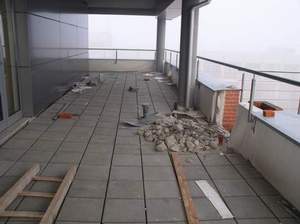 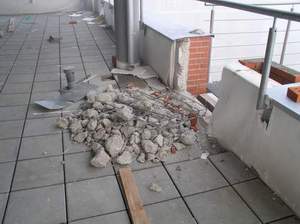 BUŠENJE I REZANJE
ZAŠTO TO RADIMO?
- intervencije u nosivim dijelovima konstrukcije 
- vrata, prozor, otvor za ventilaciju ili sl. predviđeni projektom nisu izvedeni
- u projektu  nema otvora, a došlo se do zaključka da tu moraju biti 
- kod nadogradnje kata  izrada dizala ili izrada stepeništa
- adaptacije-   stvaranje novih prolaza
 

GDJE TO RADIMO? 
-stare ili novo izgrađene građevine
BUŠENJE I REZANJE
BUŠENJE
Bušenjem se izrađuju otvori kroz građevinske konstrukcije na mjestima gdje je potrebno osigurati prolaz za cijevi, instalacije ili neku drugu svrhu. Alatima za dijamantno bušenje mogu se izbušiti rupe promjera od 14 do 1500 mm dubine  preko 2,0 m. Bušiti se može:

  1. BETON
  2. ARMIRANI BETON
  3. KAMEN
  4. ASFALT
  5. OPEKA    - uz korištenje vode
                      - bez vode
  6.TERMO I HIDRO IZOLACIJA
BUŠENJE I REZANJE
REZANJE
Rezanjem se izrađuju otvori u horizontalnim ili vertikalnim konstrukcijama. Rezanje se obavlja dijamantnom pilom ili dijamantnom sajlom. Ovisno o alatu, dubina rezanja je ograničena na maksimalnih 1200 mm kod pile, a kod rezanja dijamantnom sajlom dubina nije ograničena. Veličina izrezanog otvora ovisi samo o dimenzijama traženog zahvata. Rezati se može u:

   1.BETONU
   2.ARMIRANOM BETONU
   3.KAMENU
   4.ASFALTU
   5.OPECI
BUŠENJE I REZANJE
BUŠENJE – NAČIN RADA

Izvodi se električnom bušilicom na stalku koji je ukrućen na mjestu predviđenom za bušenje. Ovisno o promjeru i dubini bušenja na vrh radne osovine bušilice montira se kruna različitih promjera i dužina. Na bušilici je predviđen priključak za vodu koju preko gumenog crijeva pod pritiskom dobivamo iz vodovodne mreže ili spremnika za vodu.  Voda prolazi kroz sredinu radne osovine, ulazi u krunu, s unutarnje strane čisti i hladi dijamantne segmente, ispire izrezani materijal i potiskuje ga van područja u kojem se beton reže.
BUŠENJE I REZANJE
BUŠENJE I REZANJE
BUŠENJE I REZANJE
BUŠENJE I REZANJE
Bušenje u betonu 
 obično izvodi u temeljima ili temeljnoj ploči
 zidovima
 potpornim zidovima i sličnom 
 što je beton gušći to ga je lakše bušiti
 nepovoljno – ostaci drveta od izrade oplate 
 ''skida'' zube s krune što izaziva prekid bušenja 
 bušilica se demontira, razbija se izbušeni valjak u zidu i uklanja  drvena  
      zapreka.
BUŠENJE I REZANJE
Bušenje u armiranom betonu: 
Kruna s dijamantnim segmentima može bušiti i beton i armaturni čelik zajedno. 
Najpovoljniji uvjeti za bušenje armiranog betona su kad je beton kompaktan, a armaturni čelik je promjera do 8 mm. 
Za vrijeme bušenja betona voda koja ispire izrezani materijal van krune je sive boje. 
Kad segmenti režu čelik izbacuju  se crni komadići što upozorava na metal i radom se nastavlja sporije.
BUŠENJE I REZANJE
Negativna pojava u armiranom betonu je slobodan prostor oko armature koji se pojavljuje kod nepravilne ugradnje betona.

Kada kruna naiđe na čelik i počne ga rezati, zbog nevezanosti armature ona vibrira i otežava bušenje.  

U trenutku kada segmenti krune prerežu čelik on postaje slobodan i izaziva zaustavljanje bušenja. Pri tome se najčešće otkinu pojedini segmenti s krune, što izaziva vibracije koje otežavaju bušenje.
BUŠENJE I REZANJE
Bušenje u kamenu
kamen je  čvrst i kompaktan, tako da je bušenje potpuno ujednačeno
slično je kao bušenje u kvalitetnom betonu
BUŠENJE I REZANJE
Bušenje u opeci
 Bušenje uz upotrebu vode
kako je opeka mekša od kamena i betona, često i šuplja, bušenje je lakše izvedivo s kraćim vremenom izvođenja. 
u zidovima izrađenim od šuplje opeke za bušenje se troši  više vode radi gubitaka vode kroz šupljine.
       Bušenje bez vode
zbog boje opeke koju voda ispire u toku bušenja takav se rad izbjegava. 
takva obojena voda ostavlja tragove na zidovima
koristi se bušilica sa krunama za suho bušenje uz upotrebu usisavača za prašinu. 
bušenje se vrši direktno držanjem bušilice u rukama.
buši se dok se kruna  napuni tako da otežava bušenje. 
Slijedi prestanak bušenja i pražnjenje krune i ponovno bušenje do kraja rupe.
potrebno je napraviti prodore bušenjem kroz armirano betonske konstruktivne elemente (zidovi, grede i ploče) za prolaze instalacija.
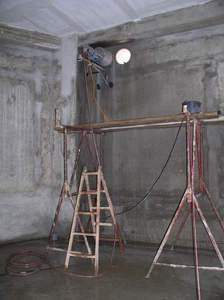 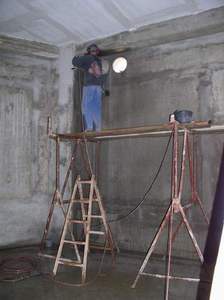 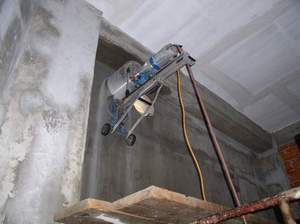 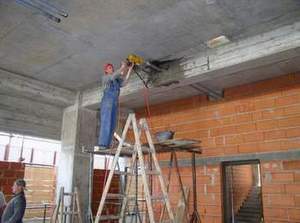 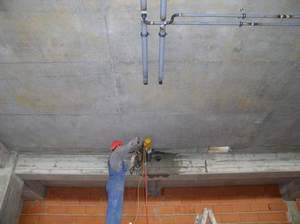 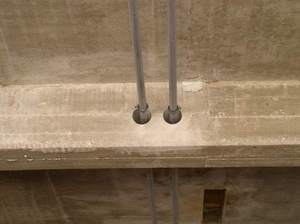 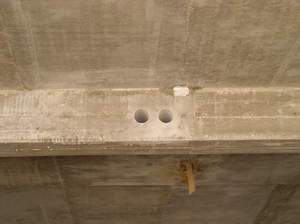 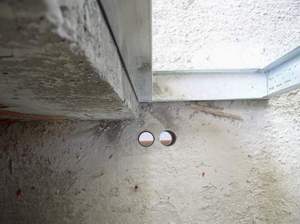 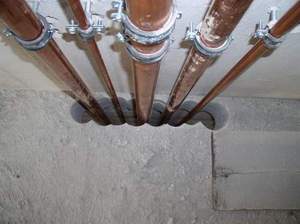 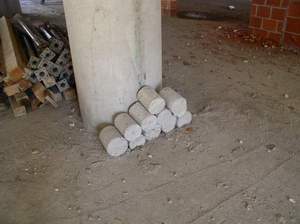 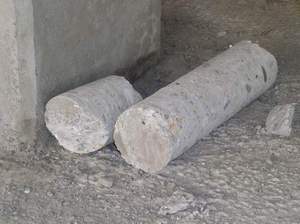 BUŠENJE I REZANJE
BUŠENJE I REZANJE
Rezanje:
   Izvodi se hidrauličnom glavom na kojoj se nalazi pila s dijamantnim zubima. Glavu pokreće hidraulični motor preko  crijeva – dva za dovod i odvod ulja pod pritiskom koje se šalje u glavu za rezanje i jedno za reduciranje pritiska. Glava je pričvršćena na postolju koje se kreće po šinama specijalno dizajniranim za pojedinu vrstu glave. Na glavi se nalazi osovina koja prenosi snagu na dijamantnu pilu koja se može montirati različitih veličina, a te veličine su standardiziranih promjera i to 600 mm, 800 mm, 1000 mm, 1200 mm, 1500 mm, 1800 mm, 2000mm, a veće se rade samo po narudžbi. Glava se pomiče po stalku tako da se primiče ili udaljava od plohe rezanja tako da pila dok rotira ubada u plohu rezanja i pravi si utor polukružnog oblika širine 0,5 cm.
BUŠENJE I REZANJE
Kad pila ubode desetak cm, više ne ubada nego se pila pomiče na stalku gore – dolje ili lijevo – desno po šinama koje imaju nazupčanu letvu. Brzina ubadanja i izvlačenja, kao i pomicanja može se regulirati od stajanja do 3 – 4 cm/sec. Pomicanje glave s pilom po stalku kao i pomicanje po šini vrši se pomoću zasebnih elektromotora.
Za manje pile koristi se veća brzina rotacije, a za najveću pilu, dakako, najmanja brzina koja daje najviše snage zbog velikog momenta kojeg mora savladati velika pila.
BUŠENJE I REZANJE
Rezanje u betonu
Rezanje u betonu najčešće se izvodi na potpornim ili ogradnim zidovima
na betonskim pločama
Provode se korekcije ili se potpuno uklanjaju pojedini dijelovi konstrukcije
 u potpornim zidovima često se izrađuju otvori za komunikacije ili se smanjuju visine.
BUŠENJE I REZANJE
Pila za rezanje s dijamantnim rezačima
štitnik
motor
list
Vodilica - nosač
BUŠENJE I REZANJE
osovina
vijci
BUŠENJE I REZANJE
Montirana vodilica za rezanje
BUŠENJE I REZANJE
Rezanje uz postojeći zid - bočno
BUŠENJE I REZANJE
Listovi različitih dimenzija
BUŠENJE I REZANJE
Brzina rada
brzina pile od 1000 okr/min koristi se za promjere 600 mm i 800 mm 
800 okr/min  za promjere 1000 mm i 1200 mm
500 okr/min za promjere 1500 mm i 2000 mm
pile većeg promjera se rade samo po narudžbi
najveća u Hrvatskoj je promjera 2500 mm i može se koristiti nakon pila 1500mm, 1800 mm i 2000 mm (dosad još nije bila u upotrebi ).
BUŠENJE I REZANJE
Rezanje u armiranom betonu
otvori za vrata 
micanje cijelog zida 
otvori prozora 
rezanje otvora u ploči za izgradnju stepeništa – najčešće kružno
nije bitna količina betona koja će se maknuti već treba znati koliko se armature smije izrezati, a da se ne naruši statika zgrade.
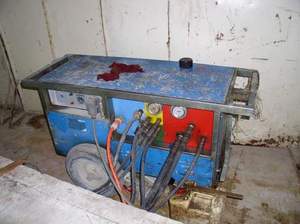 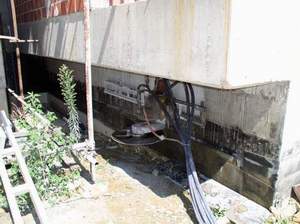 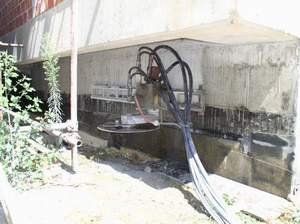 Potrebno je izvesti otvor dimenzije 250x80 cm u zidu debljine 25 cm
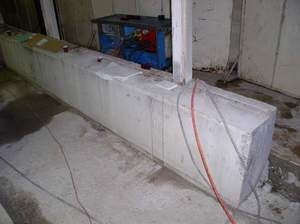 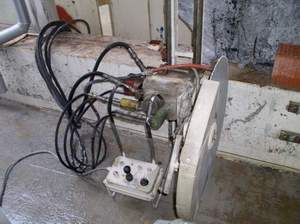 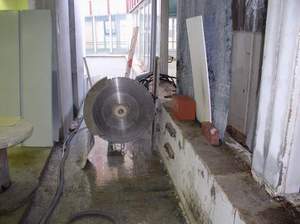 Rušenje armirano betonskog parapeta na postojećem objektu debljine 38 cm, visine 62 cm i ukupne dužine 25 m. Pristupa se rezanju kružnom pilom. Vertikalni rezovi su prilagođeni tako da jedan element ne prelazi masu više od 500 kg
BUŠENJE I REZANJE
Izrezani blokovi betona
BUŠENJE I REZANJE
Rezanje dijamantnom sajlom 
-    Nema ograničenja dubine reza koristi se za rezanje debelih elemenata konstrukcije
Dijamantna sajla se može uvesti u zid kroz izbušenu rupu i rezati u bilo kojem smjeru i pod nekim kutem
 Dijamantna sajla se montira na kotačiće i ona radi na principu sličnom kao i žičara s tom razlikom da se pomiče po zidnoj šini dok reže
BUŠENJE I REZANJE
Rezanje dijamantnom sajlom
BUŠENJE I REZANJE
Rezanje dijamantnom sajlom
BUŠENJE I REZANJE
Rezanje sajlom u krug
BUŠENJE I REZANJE
Rezanje u kamenu
potporni zid
nosivi zid građevine
zid ili stup ograde izrađen od kamena 
kamen je dobar  za rezanje
nepravilne površine - otežava montiranje vodilice
BUŠENJE I REZANJE
Rezanje u opeci
mala potrošnja vode 
zbog šupljina u  opekama pričvršćenje vodilice na zid posebnim vijcima
izrezani dio konstrukcije ne reže se u manje komade
BUŠENJE I REZANJE
Otvor u zidu od opeke
List pile
vodilica
BUŠENJE I REZANJE
Rezanje pomoću visokog pritiska vode - 3000 bara
BUŠENJE I REZANJE
Kružni otvor – rez vodom
ZID ZA RUŠENJE
160/60 cm
170/210 cm
visina
250 cm
debljina 21 cm
         armatura Ø =26 mm / 12 x 12 cm
dužina  650 cm
Tehnologija bušenja i rezanja
Ukupno betona  2,46 m3 ,  6150 kg ,  50 blokova
~ 120 kg
Prvi dan rada
bušenje
rezanje
8 Ø 112
1 x 250
4 x   45
1 x 230
L = 6,6 m ,   8 Ø 112 mm
Drugi dan rada
završeno
bušenje
rezanje
6 x Ø 112
3 x 230
1 x 45
 4 x 40
1 x 205
L = 11 m , 6 Ø 11 mm
Treći dan rada
završeno
bušenje
rezanje
6 x Ø 112
1 x 230
5 x Ø 112
1 x 190
3 x Ø 112
L =4,2 m, 14 Ø 112 mm
Četvrti dan rada
završeno
rezanje
1 x 95
1 x 105
1 x 40
235
1 x 55
4 x 205
2x190
L = 17,3 m
Peti dan rada
završeno
rezanje
1 x235
4 x 60
2 x  190
2x250
L = 13,55 m
Šesti dan rada
I zid je uklonjen
ukupno rezova = 52,65 m    ukupno bušenje Ø 112 mm = 28
Utrošeni materijal
voda
Rezne ploče
Bušaći cilindri
43 l / m`                                  490 l / m`
38 kom.  Ø 600
 14,4 mm/ m`
d < 20 mm
5 mm
10 kom.
50 kom.  Ø 800
14,2 mm/m`
d < 15 mm
Ovako je efektno i brzo ali posljedice   ? ? ? ?